تقنيات التسويق الرقمي
Les techniques du Marketing Digital 

Dr.Benaida Imene
المحاضرة الرابعة: التسويق عبر SEM
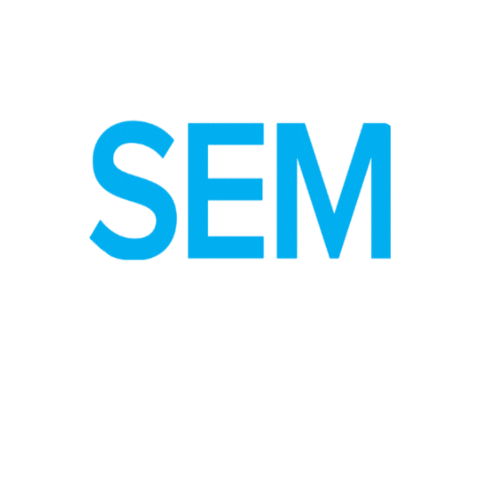 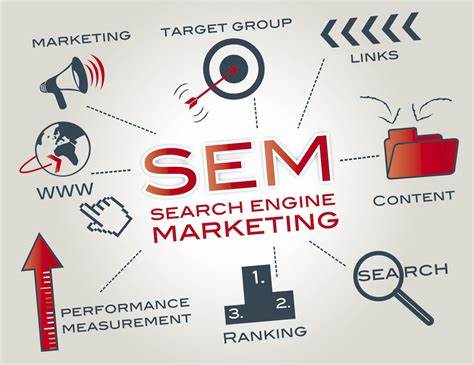 ما هو التسويق عبر SEM
التسويق عبر محركات البحث (Search Engine Marketing - SEM) هو استراتيجية تسويقية رقمية تهدف إلى زيادة ظهور المواقع الإلكترونية في صفحات نتائج محركات البحث (SERPs) من خلال الإعلانات المدفوعة. يعتمد SEM على نموذج الدفع لكل نقرة  (PPC)، حيث يدفع المعلنون مقابل ظهور إعلاناتهم للمستخدمين الذين يبحثون عن كلمات مفتاحية ذات صلة بمنتجاتهم أو خدماتهم.
يعد التسويق عبر المحركات البحث طريقة أخرى لتعزيز حركة المرور ويقدم خدمة مدفوعة لتوفير مساحة للإعلان عن منتج أو خدمة يمكن شراء مساحة إعلانية تظهر على صفحة نتائج محرك البحث للمستخدم خدمات البحث المدفوعة شائعة هي Google AdWordsو ‫Bing Ads توفر محركات البحث هذه منصة عرض إعلان عن طريق تحصيل مبلغ محدد مسبقا يعتبرSEM  نموذجا فعالا لأنه يعرض إعلان للعميل المستهدف نظرا لأن معظم محركات البحث تتبع طريقة الدفع لكل نقرة أو طريقة الإعلان PPC  حيث تفرض محركات البحث رسوما على العلامة التجارية على أساس عدد المرات التي يتم فيها النقر فوق إعلانها.
أهمية التسويق عبر SEM في التسويق الرقمي
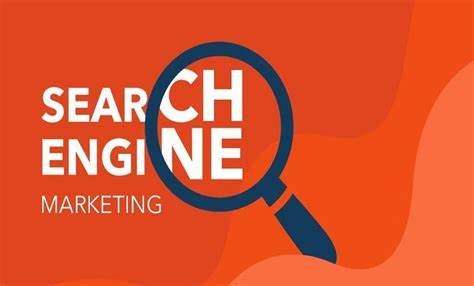 الظهور الفوري: يمكن الحصول على زيارات مباشرة بمجرد تشغيل الحملات الإعلانية
استهداف دقيق: يمكن تخصيص الإعلانات بناءً على الموقع الجغرافي، اللغة، الجهاز المستخدم، والاهتمامات
تحليل الأداء بسهولة: توفر الأدوات مثل Google Ads و  Google Analytics  بيانات مفصلة حول الأداء، مما يسهل تحسين الحملات
عائد استثمار مرتفع (ROI): عند تحسين الإعلانات واستهداف الكلمات المفتاحية المناسبة، يمكن تحقيق عوائد جيدة مقارنة بالتكاليف
مكونات التسويق عبر SEM
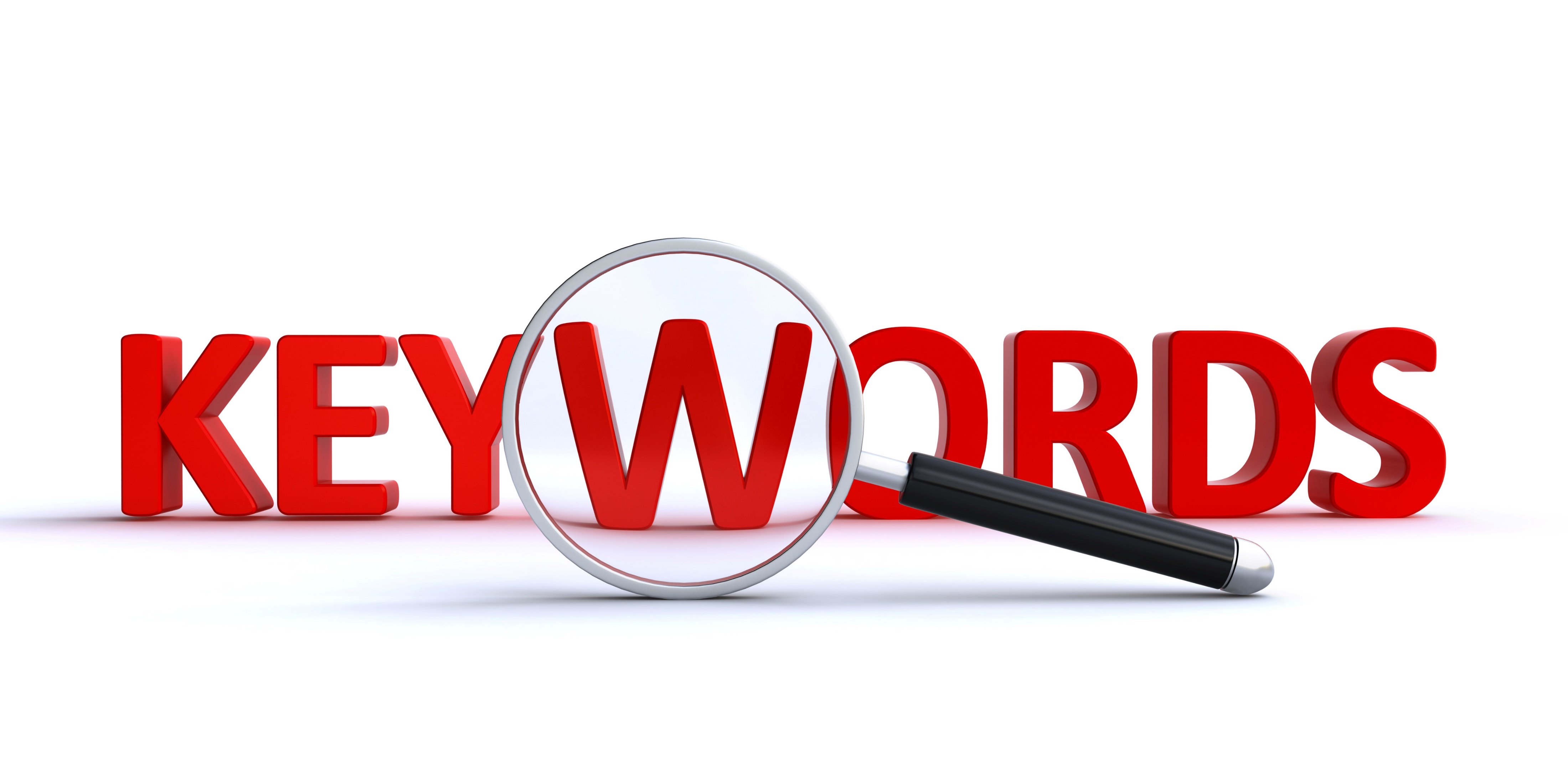 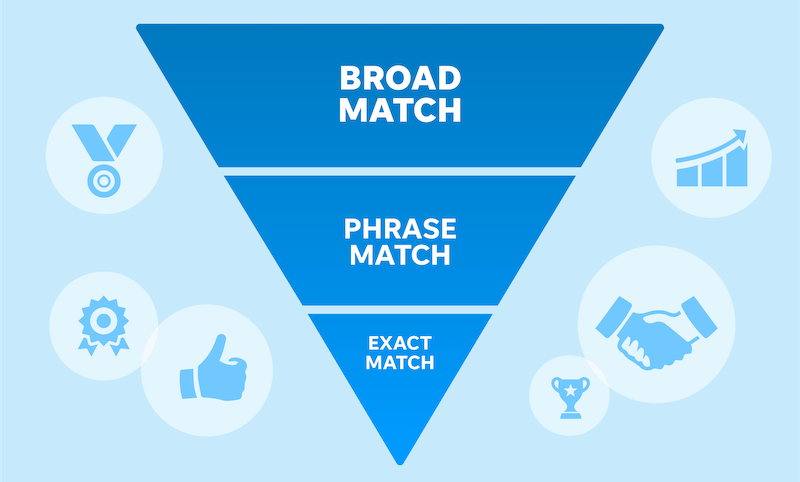 Broad Match: استهداف واسع، حيث يظهر الإعلان لأي بحث يحتوي على أي من كلمات العبارة
Phrase Match:  يظهر الإعلان عند البحث بعبارة تحتوي على ترتيب معين للكلمات
Exact Match: يظهر الإعلان فقط عند البحث بالكلمة المفتاحية المحددة بالضبط
مكونات التسويق عبر SEM
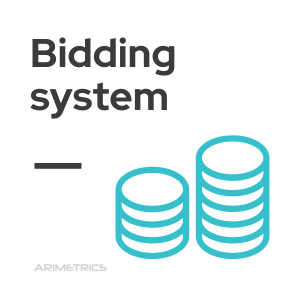 نظام عروض الأسعار (Bidding System) تعمل محركات البحث على نموذج المزايدة (Auction Model)، حيث يتنافس المعلنون على الظهور في نتائج البحث بناءً على: 
السعر الأقصى للنقرة (Max CPC)
نقاط الجودة (Quality Score)، والتي تشمل معدل النقرات (CTR)، جودة الصفحة المقصودة، وتجربة المستخدم
ملاءمة الإعلان (Ad Relevance)
مكونات التسويق عبر SEM
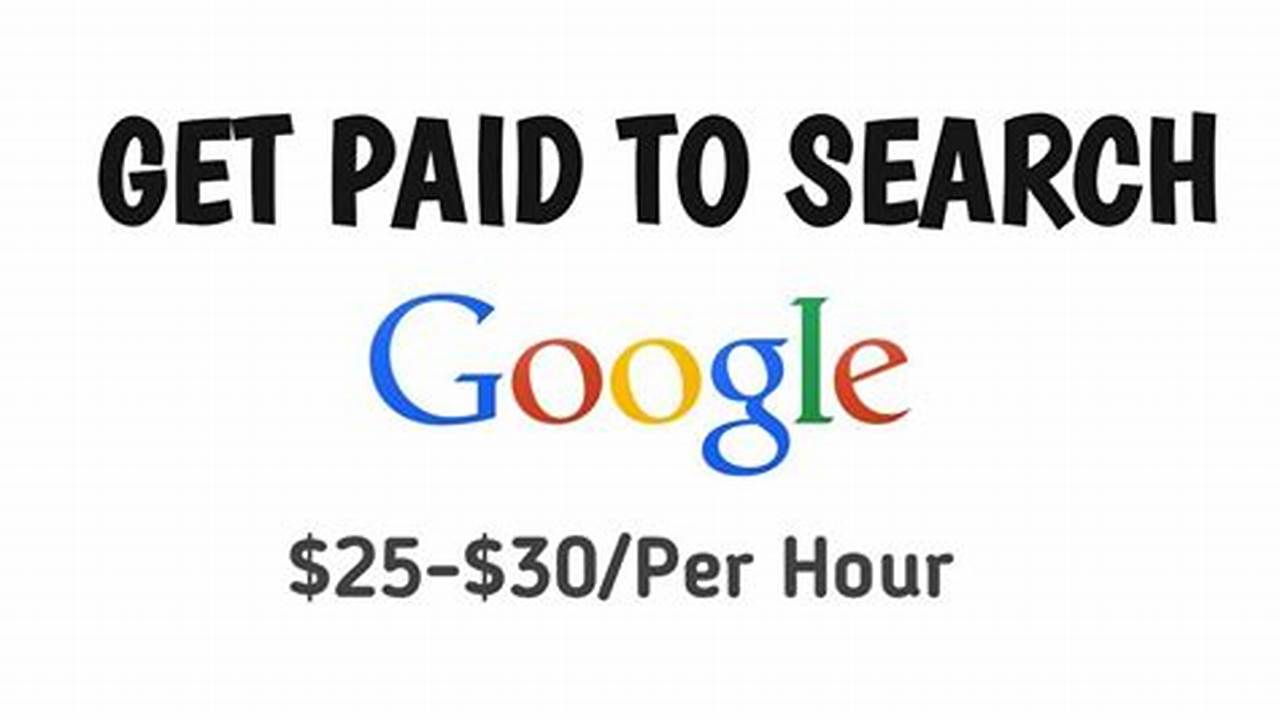 إعلانات البحث المدفوعة (Paid Search Ads) 
تشمل هذه الإعلانات النصية التي تظهر أعلى أو أسفل نتائج البحث. 
تتكون من: 
العنوان (Headline) 
الوصف (Description) 
الرابط الظاهر (Display URL) 
الامتدادات (Extensions) مثل روابط إضافية، أرقام هواتف، تقييمات المستخدمين
مكونات التسويق عبر SEM
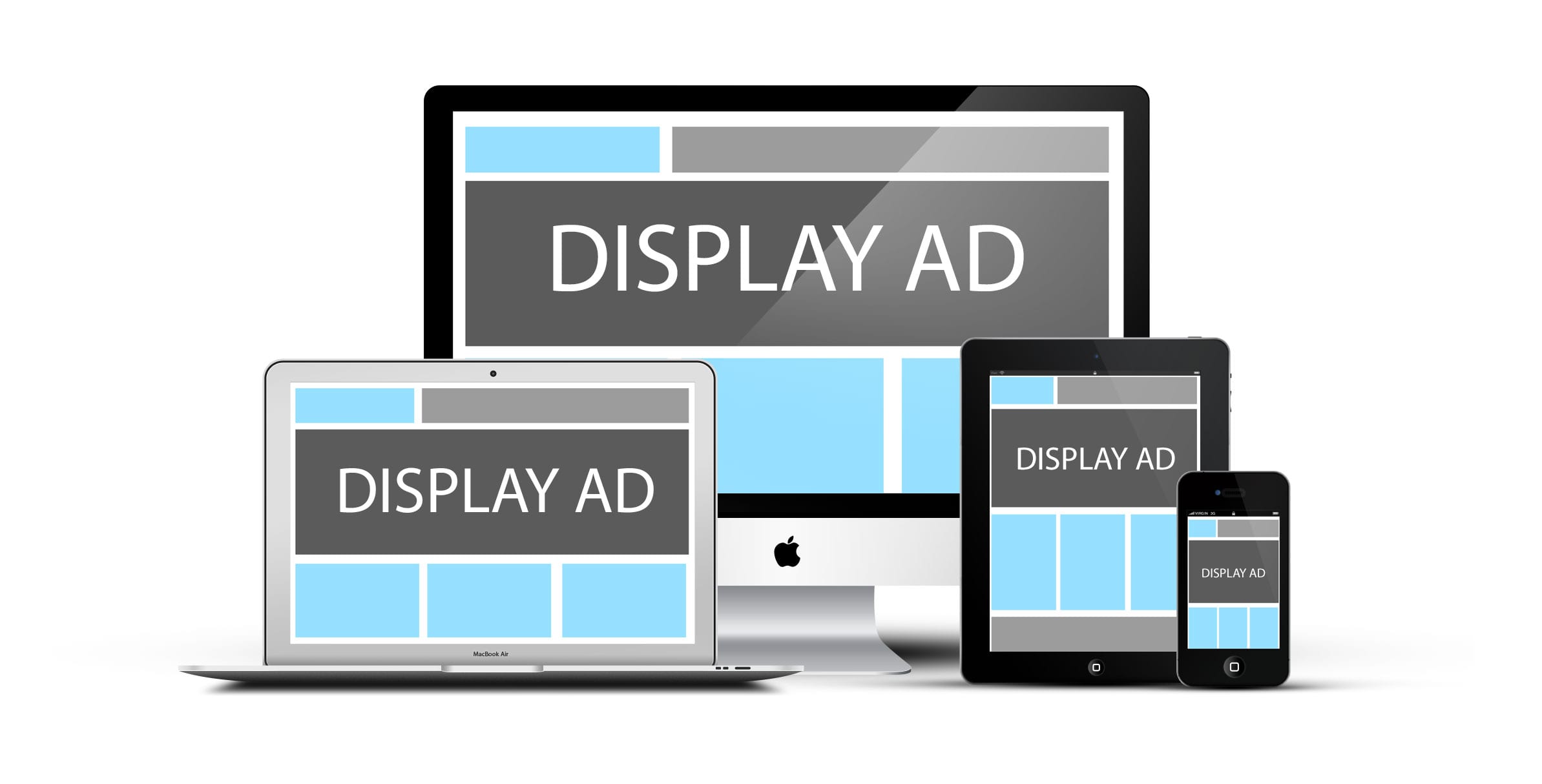 إعلانات الشبكة الإعلانية (Display Ads) 
هي إعلانات تظهر على مواقع إلكترونية مختلفة عبر شبكة Google Display Network (GDN)، وتكون عادةً مرئية (صور، فيديوهات...)
مكونات التسويق عبر SEM
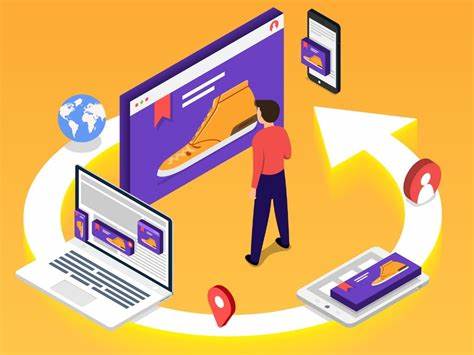 إعلانات إعادة الاستهداف (Retargeting Ads) 
هي تقنية تُستخدم لإعادة استهداف المستخدمين الذين زاروا الموقع مسبقًا لكن لم يكملوا عملية الشراء، مما يساعد في زيادة التحويلات